Complex Geometry
Transformations and Loci
Transformations
Last time, we looked at rotation of regular polygons, and how to combine them in weird and wonderful ways.

Now we’re going to look at general complex functions, and how to transform them in other ways.
The key points
Example
Example
1. Create the pentagon
Example
Example
Complex Loci
Complex numbers exist in two dimensions, meaning that when we place restrictions upon their location, we can draw curves or areas.

There are two key ideas: writing an equation from a description, and working out the description from an equation.

The first part is all about conics, the second is algebraic.
Example 1
This definition is clearly that of a circle. The general form of a circle is
Thus the final equation is
Example 2
This is trickier, as it doesn’t match any conic that I can think of. Instead, perhaps we should start with the direct translation?
Example 2
This is the perpendicular bisector of the line formed by the two points!
Example 3
Example 3
Example 3
Example 3
Do Now
Any Questions?
Delta Workbook
    Nothing this time.
Workbook
    Pages 206-209, 227-232
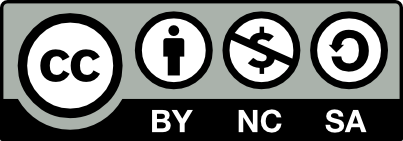 This work is licensed under a Creative Commons Attribution-NonCommercial-ShareAlike 4.0 International License.
Aaron Stockdill
2016